O jizvách
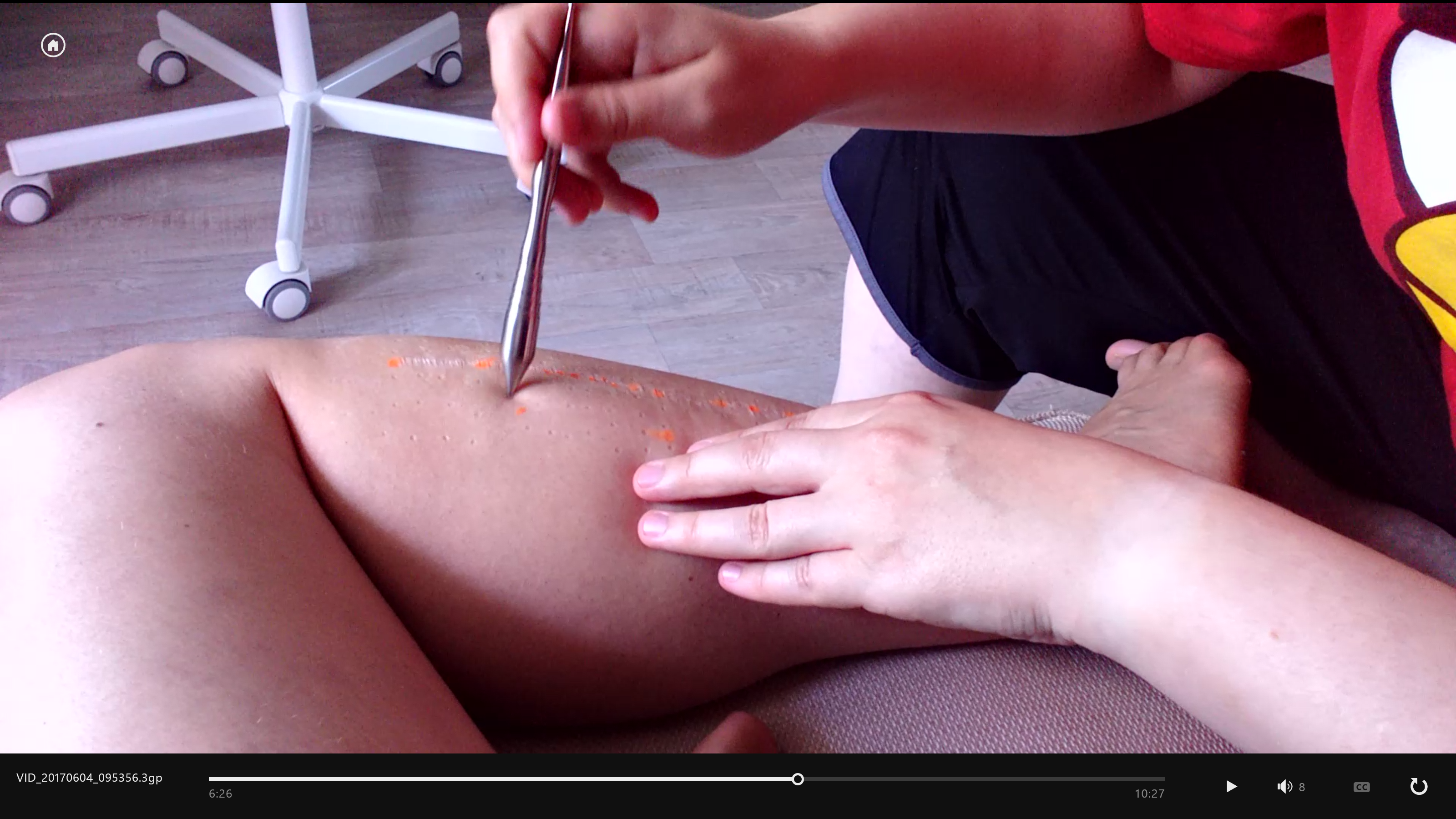 Charakter jizvy1/3 mechanický:
posunlivá / neposunlivá
protažitelná / neprotažitelná

2/3 dle hojení: 

keloidní 
vystouplá / plastická (hypertrofická)
propadlá (atrofická)

zhojená per primam
zhojená per secundam
FYZIOTERAPEUT
LÉKAŘ
3/3 senzitivní
hypersenzitivní (fenomén tabu)
hyposenzitivní (útlak drobných kožních nervů vzniklých např. při operaci)
nociceptivní (bolest neuropatického charakteru)
FYZIOTERAPEUT
NEZAPOMENOUT MYSLET NA PŘÍPADNÝ VZNIK KOMPLEXNÍHO BOLESTIVÉHO REGIONÁLNÍHO SYDROMU!!!!
Charakter jizvy – lokalizace
viditelná (svrchní vrstva na povrchu kůže)
palpovatelná (v hloubce tkáně)
nedostupná (v hloubce mohutného svalu) – dostupná z anamnézy

Pozn. Jednotlivé vrstvy jizvy nemusí být přímo nad sebou! Patrné zejména u jizev po operaci břišní dutiny.
Moderní fyzioterapeutické techniky k ošetření měkkých tkání a jizev
flossband
blackroll
magnetické pero (Terapiestäbchen)
baňkování
presurní kolíček, 3tool 
tejpování 
aj.
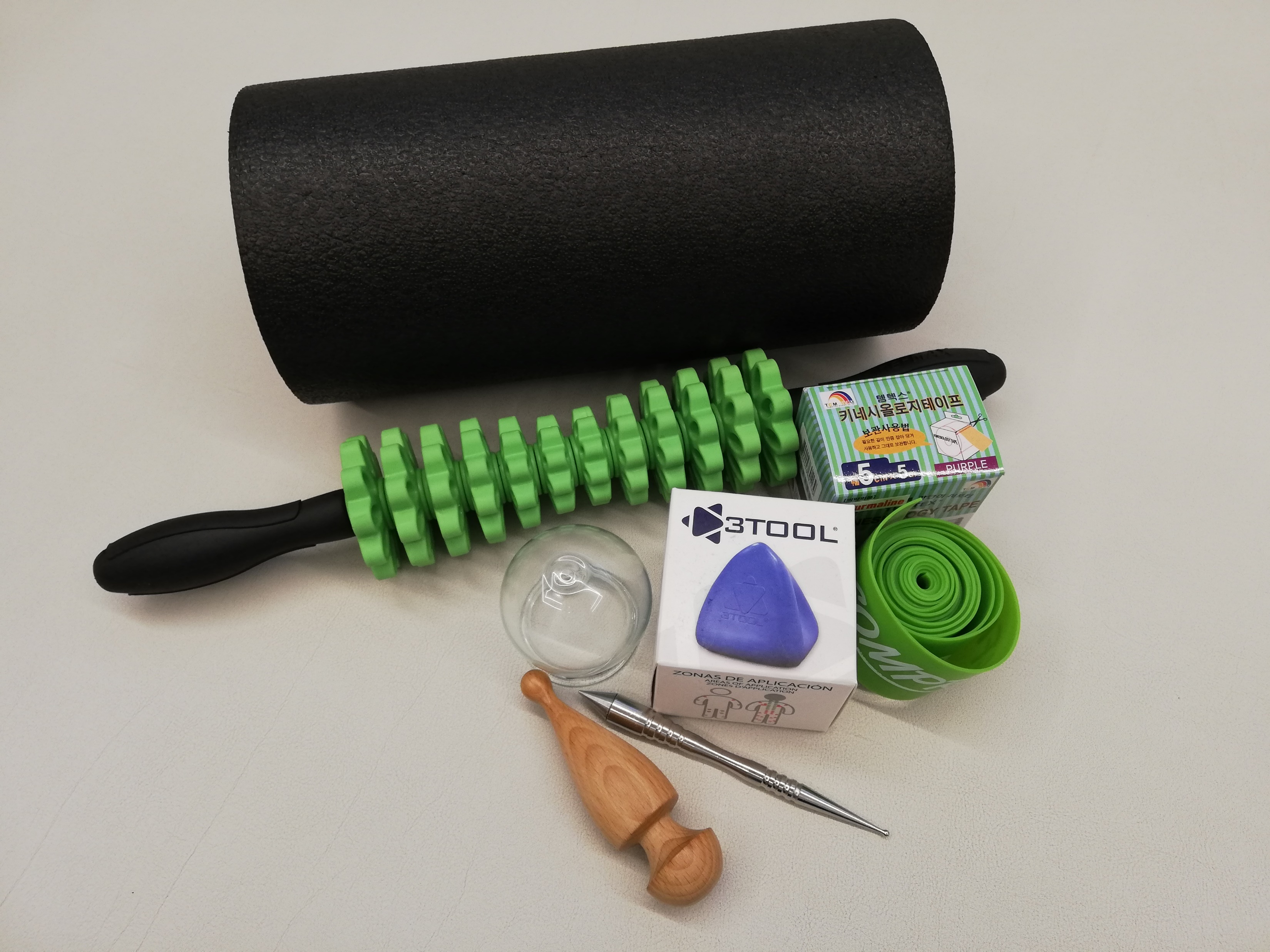 Blackroll & flossband
ošetření jizev lokalizovaných v hloubce svalové tkáně
blackroll – 2D ošetření v kombinaci s masáží měkkých tkání 
flossband – 3D ošetření, „rozbíjení příčných můstků“, práce v tlaku tkáně, zvyšování výkonu svalů ischemickým tréninkem (okluzní trénink, blood-flow-restriction-training)
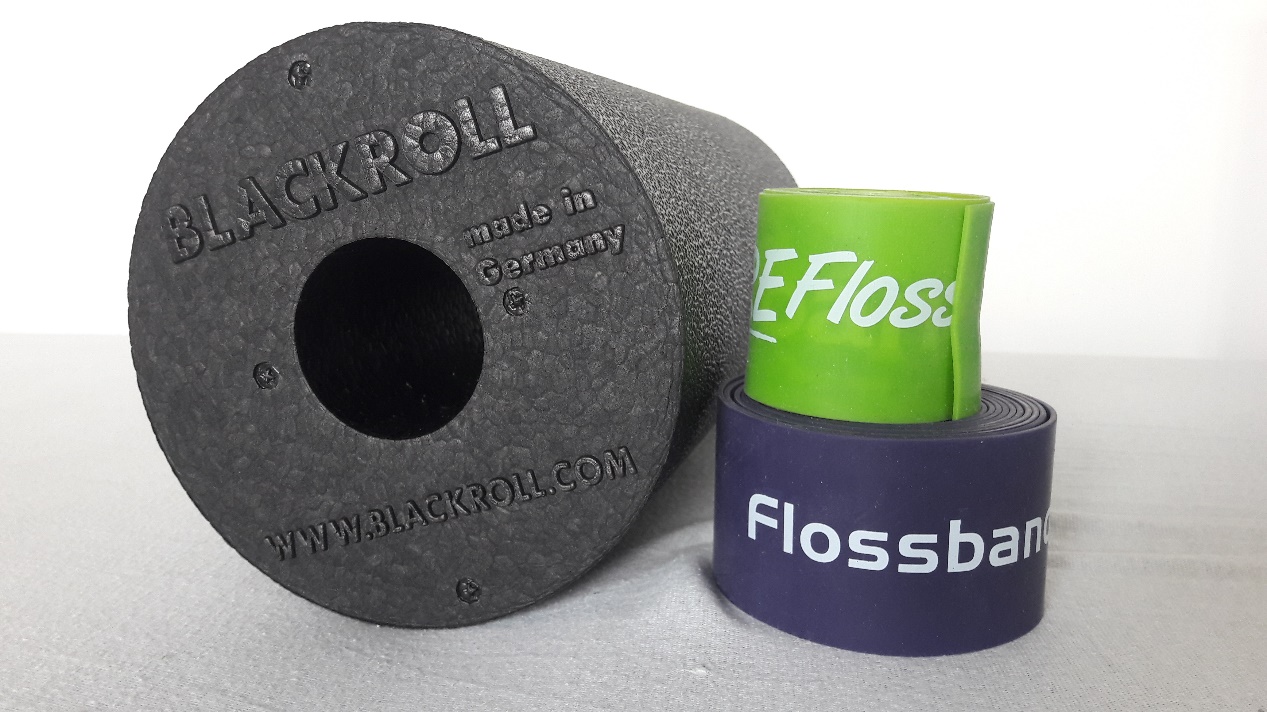 Efekt „houby“:  komprese tkáně                uvolnění – „nasávání“ mimobuněčné tekutiny:
zlepšení tkáňového metabolismu
urychlení regenerace 
mechanický efekt (rozbíjení příčných můstků)
Kombinace s využitím měkkých technik – po směru tahu nebo proti směru tahu flossbandu
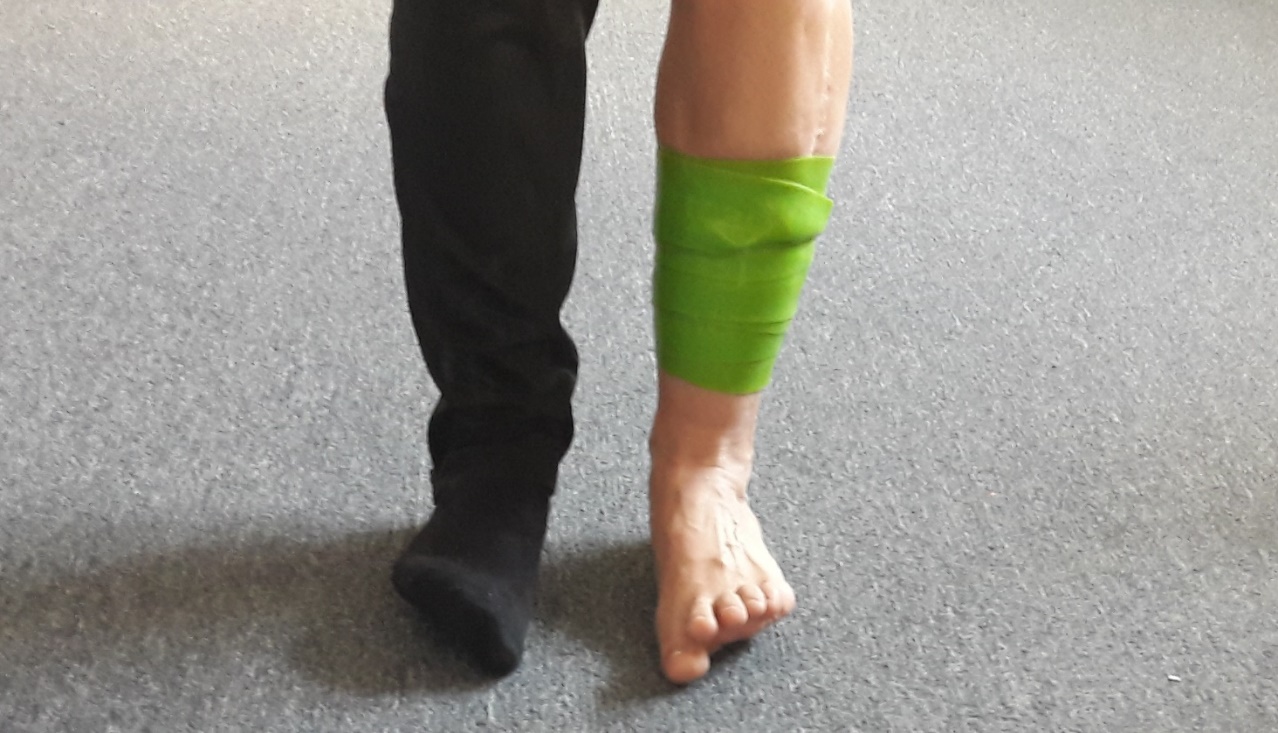 Tah pasivní (vnější)
Tah aktivní (pohybem segmentu)
Magnetické pero (Narbenentstörung mit dem Terapiestäbchen)
metodika meridiánové masáže  (Akupunkt-Massage nach W. Penzel)
využití poznatků vycházejících z tradiční čínské medicíny
jizva může představovat překážku v proudění energie 

Princip ošetření (terapie se provádí 2 x týdně)
manuální ošetření 
centralizace jizvy 
vyšetření a následné ošetření bolestivých bodů 
   v okolí jizvy a přímo v ní magnetickým perem
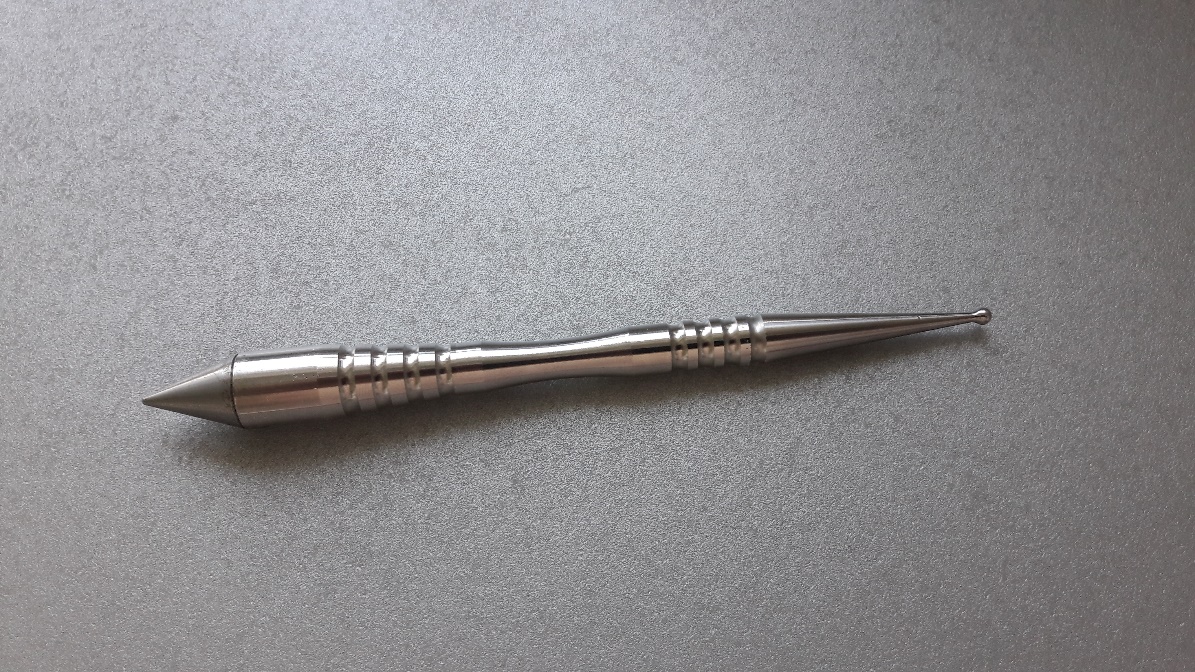 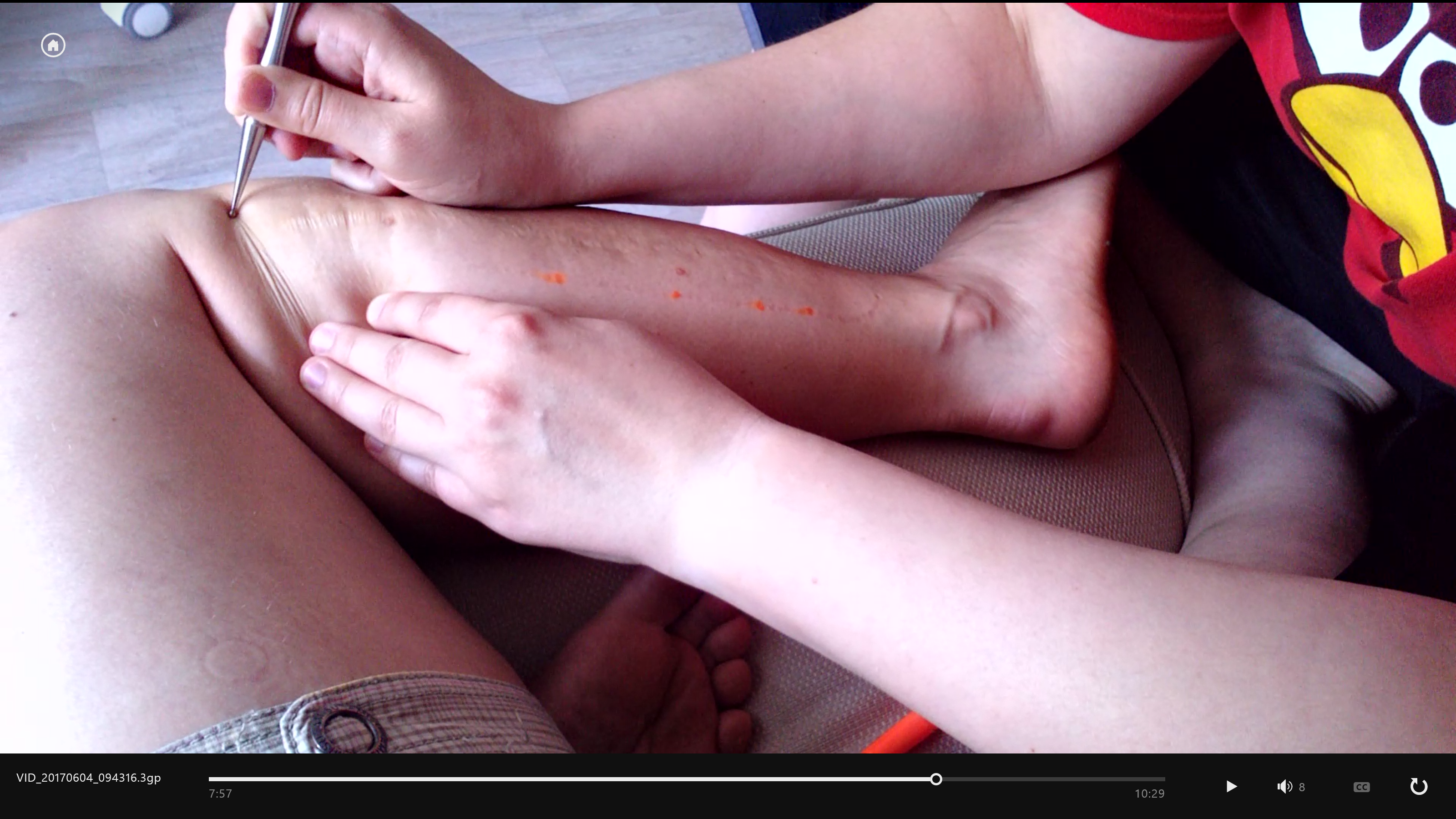 Vyšetření „kuličkou“ – místa, kde pacient udává bolest nebo pálení, označena popisovačem (a že jich je)
Ošetření špičkou s magnetem
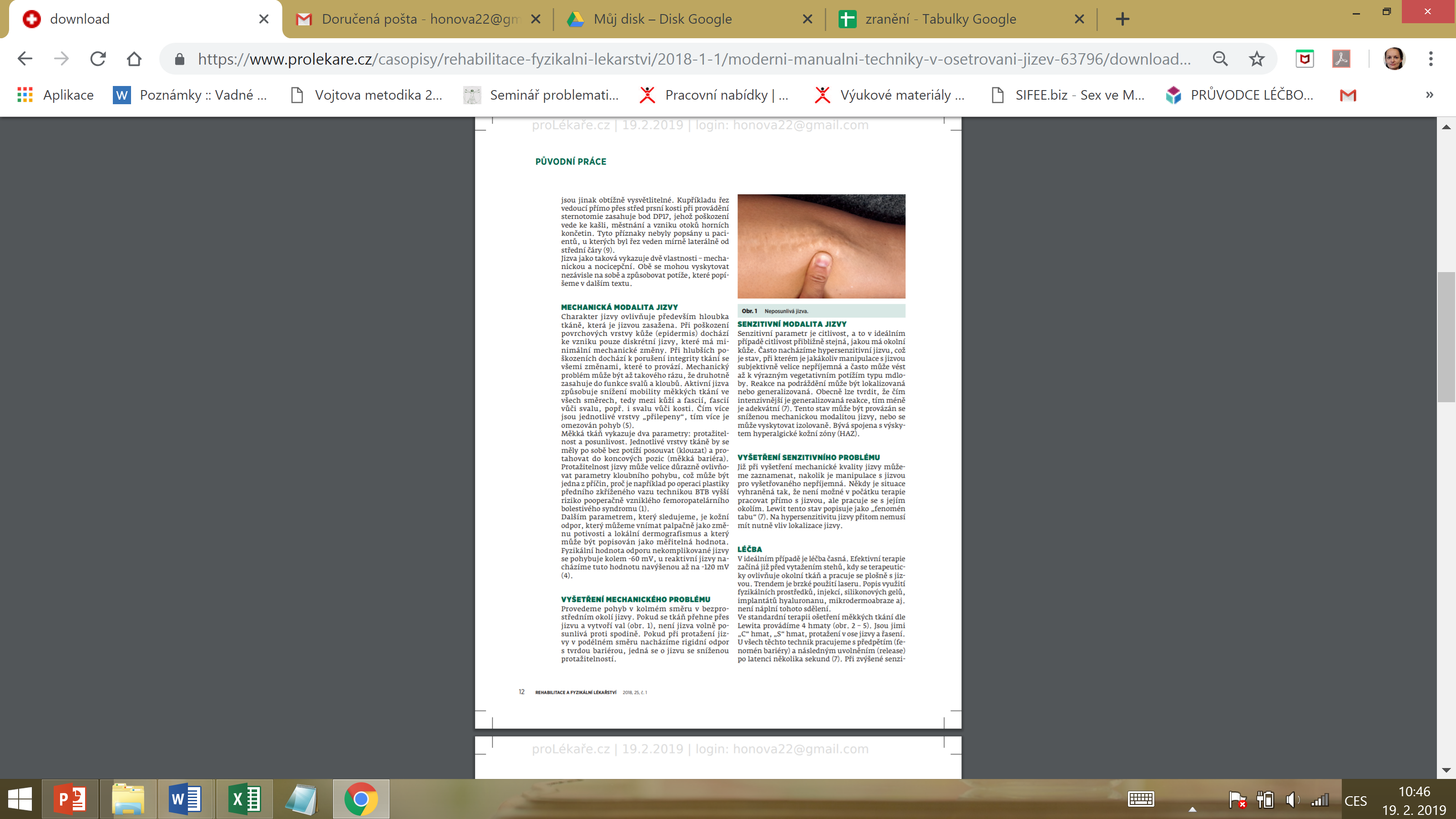 Rehabil. fyz. Lék., 25, 2018, č. 1, s. 11–15
Baňkování
cílené působení pomocí skleněných nebo plastových nádobek, které působí na místo aplikace podtlakem 
ke vzniku podtlaku dochází spotřebováním kyslíku plamenem (skleněné baňky) nebo odsátím vzduchu speciální pumpou (plastové baňky  s ventilkem), nebo zmáčknutím pomůcky (silikonové baňky)
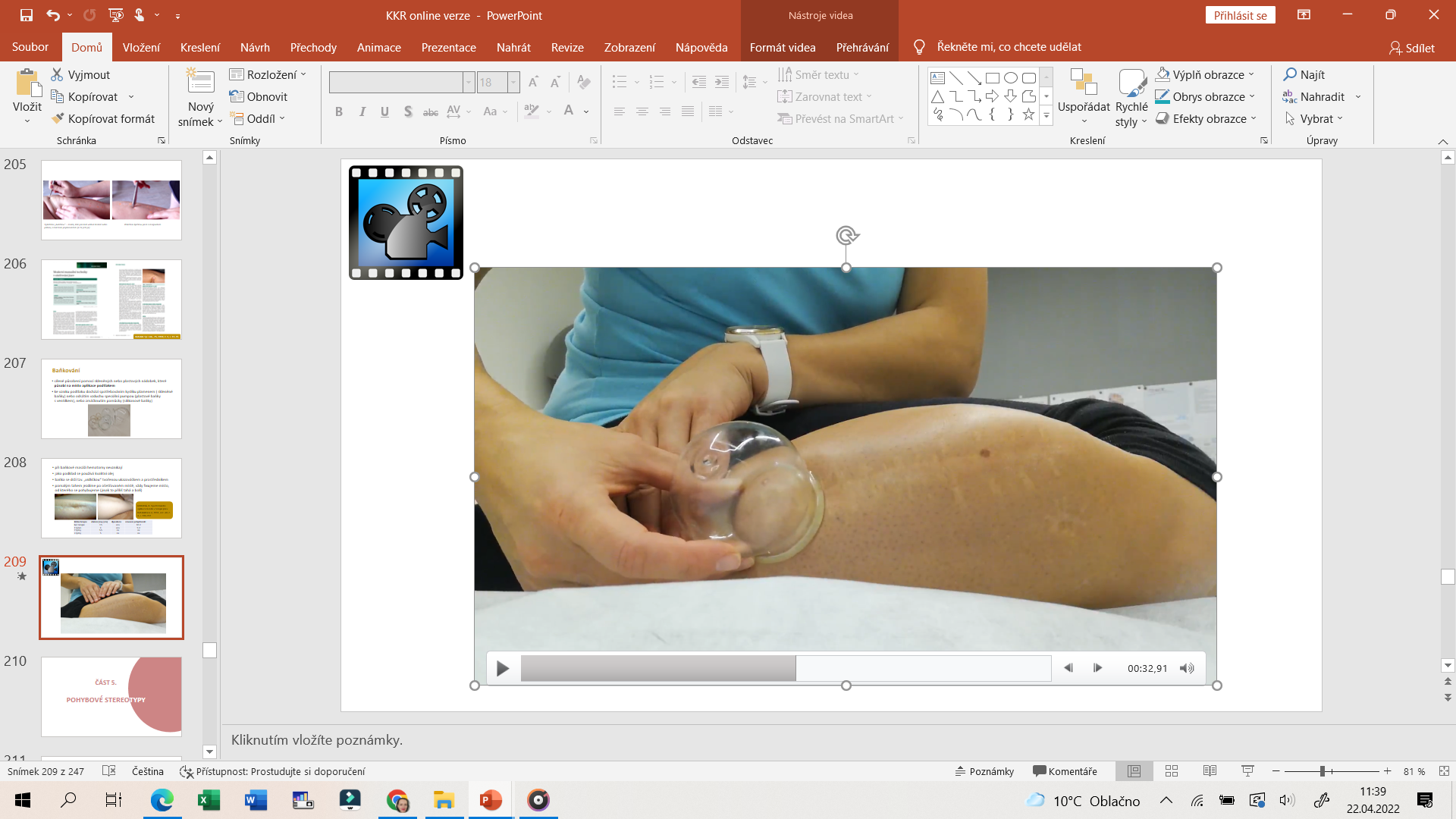 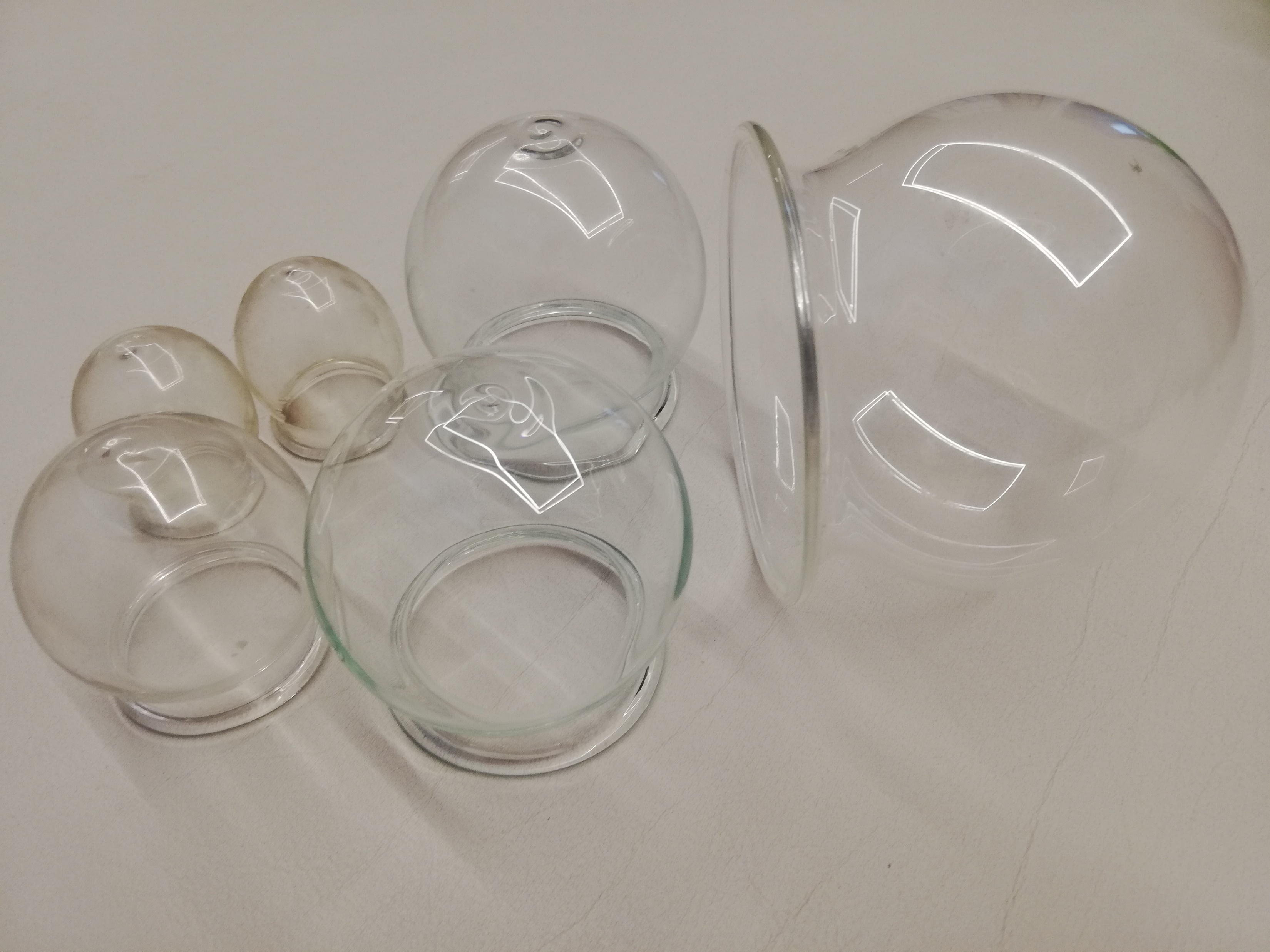 při baňkové masáži hematomy nevznikají
jako podklad se používá kvalitní olej 
baňka se drží tzv. „vidličkou“ tvořenou ukazováčkem a prostředníkem
pomalým tahem jezdíme po ošetřovaném místě, vždy fixujeme místo, od kterého se pohybujeme (jinak to příliš tahá a bolí)
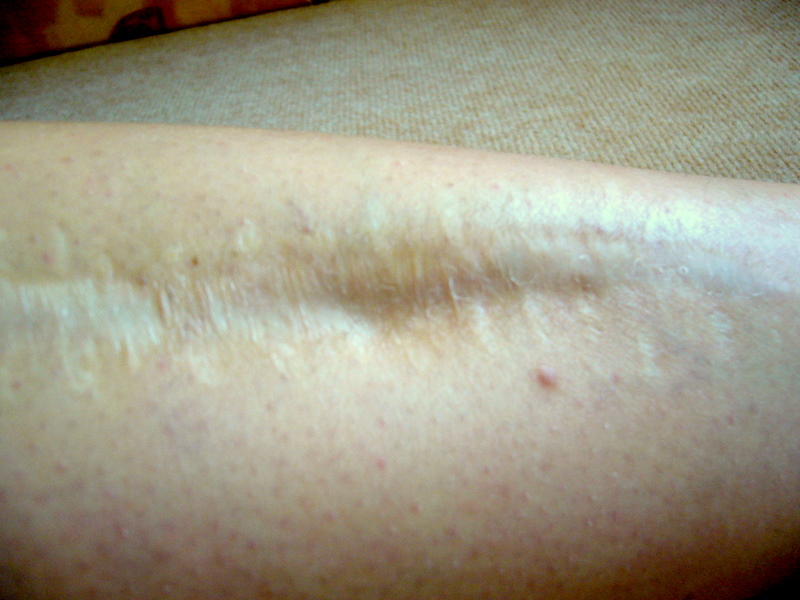 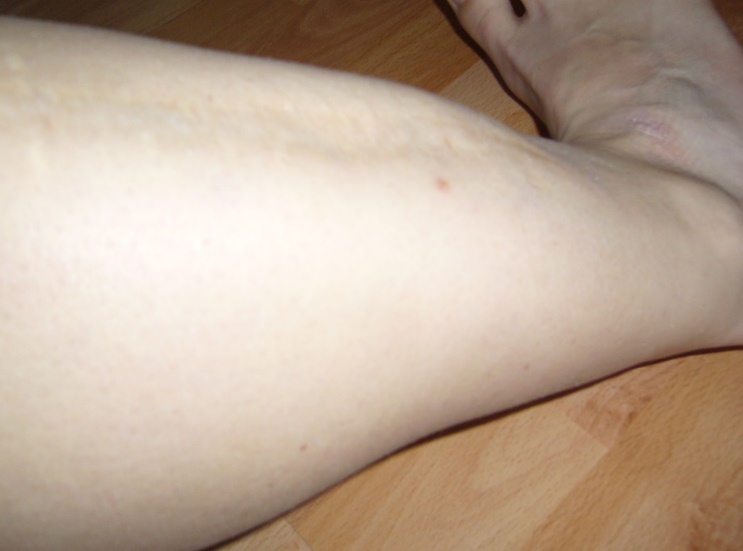 HONOVÁ, K. Využití lokální aplikace baněk v terapii jizev. Rehabilitace 4, 2011, roč. 48, č. 4, s. 206-212
Děkuji za pozornost
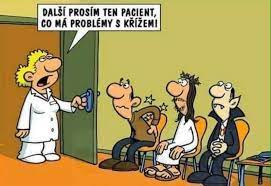